提案された弱者法
第 2 回アジア障害者・高齢者権利擁護支援 
2016年12月3日
発表者: 
アルヴィン　タン, 局長代理/ 家族政策課
社会と家族発展部,シンガポール
1
概要
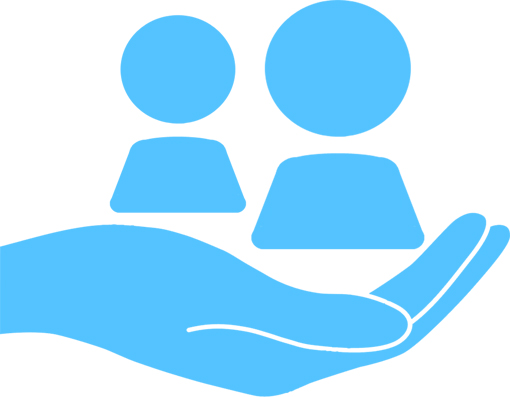 2
提案されている弱者法 – 背景
2030には、900,000人以上の高齢者—シンガポール在住者の5人に1人が65歳以上になる。
Source: Department of Statistics
高齢者の約10人に1人が認知症など認知的機能障害を患う－脆弱になりやすい状況
Source: “Well-being of the Singapore Elderly”, Institute of Mental Health, 2015
3
提案されている弱者法 – 背景
子どもから離れて住んでいる高齢者夫婦が増えている
‘000
多くの高齢者は独居であり、社会的孤立のリスクにある
‘000
身体的、精神的疾患がある独居高齢者は自分自身の面倒が困難
Source: Department of Statistics
4
提案されている弱者法 – 背景
障害者数の増加(PWDs)
長生きする人の多くが親より生き延びる
Source: KK Women’s and Children’s Hospital, National University Hospital
Source: Department of Statistics
5
提案されている弱者法(VAA)
全ての高齢者を対象にする予定
ハイリスクケースには、政府が最後の手段として介入する場合がある
新しい成人保護サービス(APS) の下、公務員のみが法的権限が執行できる
裁判所も介入命令が出せる
脆弱な成人に対する犯罪は罰則の強化もあり得る
6
定義
弱者にあてはまる者は…
(i)
(iii)
(ii)
18歳以上の人
精神的または身体的疾患、障害、無能
虐待、ネグレクト、セルフ・ネグレクトから自らを守ることが困難
7
定義
弱者は次のいずれかによって苦しんでいる…
セルフ・ネグレクト
虐待
ネグレクト
身体的 
感情的または精神的
その人のウェルビイングや行動の自由を奪うまたは恐怖を与えるような行動
弱者に必要なケアを与えることを怠るため:

人体損傷, 
身体的苦痛; or 
弱者の健康にかかわる傷害.
弱者が自らの面倒を怠るため: 

危険や不潔な状況での生活を営んでいる; 
脱水症状や栄養失調から苦しんでいる; また 
治療されていない身体・精神病や障害から苦しんでいる
8
指針
1
目的は、虐待、ネグレクト、セルフ・ネグレクトから弱者を守ること。
2
意思能力がある弱者はどこに住むか、なんらかの支援を得るか否かを決定できるようにすることが重要である。
3
もし弱者が意思能力がない場合、本人の過去や現在の考え方、望み、思い、価値、そして信念が適宜に考慮されるべきである。
4
弱者の権利と行動の自由をあまり制限しない介入を心がける。
Note: 指針は意思能力法に沿ったものである。
9
法的介入
提案されている限界値
以下のことが確かだと思う時のみに政府的介入が許される：-
当事者が弱者であり; そして
当事者が虐待、ネグレクト、セルフ・ネグレクトのリスクがある、経験している、経験していた。
提案されている介入の権限
1
建物の進入
当事者をアセスメントする、アセスメントのため当事者を移動する
2
3
ケースに関わる情報を取る
弱者を移動させて、施設入所またはケアができる人に引き渡す
4
5
弱者への介入と保護命令を裁判所に申請する
10
裁判所命令の介入
提案されている限界値
裁判所は行為の蓋然性が満たされている:-
弱者が虐待、ネグレクト、セルフ・ネグレクトにリスクにある、経験している、経験していた; と
弱者の安全と保護のため裁判所命令が必要.
提案されている命令: 中心的な保護命令
1
個人保護命令: 弱者を（さらに）虐待しないように加害者を拘束する;
2
家からの退去命令：弱者のみに住居に住むことを許可する
3
特定の地域に進入すること、居座ることを禁止する命令
弱者を訪問または連絡をとることを禁止する命令
4
11
裁判所命令による介入
提案されている命令: 代替入所とスーパービジョン命令
1
施設入所または「適切な人」に弱者の面倒を一時的に管理を命令する。
2
施設入所または「適切な人」に弱者の面倒を特定の期間のため管理を命令する。
3
弱者を任命された人の管理に置く命令
他に提案されている命令
弱者の管理のために必要な医療的治療
1
カウンセリングを受ける命令（弱者も含む）
2
3
弱者の居住環境を安全な場所にする命令
12
罰則の強化
刑法とハラスメント保護法の下、我々は弱者に対する適当な犯罪に罰則の強化を提案する
刑法

弱者に対する犯罪の罰則強化を1.5倍
ハラスメント保護法

弱者に対する犯罪の罰則強化を1.5倍
13
弱者に対する支援の枠組み
14
結論
弱者法はシンガポールの人口高齢化を視野に弱者の保護を強化するため、その準備に向けた法律の一部である
2017年早々には、弱者法の議案を紹介することを目指している
15
ありがとうございます
16